Параллельное программирование для многоядерных процессоров
Лекция 5
Введение в библиотеку Microsoft Parallel Extensions to the .Net Framework
Parallel Extensions to the .NET Framework (другие названия – Parallel FX Library, PFX) - это библиотека, разработанная фирмой Microsoft, для использования в программах на базе управляемого (managed) кода. 
Она позволяет распараллеливать задачи.   Тем самым, библиотека PFX упрощает написание параллельных программ, обеспечивая увеличение производительности при увеличении числа ядер или числа процессоров, исключая многие сложности современных моделей параллельного программирования.
 Первая версия библиотеки была представлена
 29 ноября 2007 года.
 Библиотека PFX вошла в состав .NET 4 и Visual Studio начиная с версии 2008.
Лучший способ использования Parallel Extensions
Библиотека Parallel Extensions была разработана в целях обеспечения наибольшей производительности при использовании многоядерных процессоров или многопроцессорных машин.
 Вместо того чтобы принимать решение о верхней границе количества распараллеливаемых задач во время разработки, библиотека позволяет автоматически масштабировать выполняемые задачи, динамически вовлекая в работу всё большее количество ядер, по мере того как они становятся доступными. 
Прирост производительности достигается при  использовании Parallel Extensions на многоядерных процессорах или многопроцессорных машинах. Вместе с этим  Parallel Extensions разработана так, чтобы минимизировать издержки и при выполнении на однопроцессорных машинах.
Как начать программировать с использованием Parallel Extensions
Microsoft Parallel Extensions for .Net состоит из двух компонент:
TPL (Task Parallel Library);
PLINQ (Parallel Language-Integrated Query).
А также содержит набор координирующих структур данных, используемых для синхронизации и координации выполнения параллельных задач.
Основная, базовая концепция Parallel Extensions – это задача (Task) – небольшой участок кода, представленный лямбда-функцией, который может выполняться независимо от остальных задач.
 И PLINQ, и TPL API  предоставляют методы  для создания задач - PLINQ разбивает запрос на небольшие задачи, а методы TPL API  - Parallel.For, Parallel.ForEach и Parallel.Invoke - разбивают цикл или последовательность блоков кода на задачи.
Parallel Extensions содержит менеджер задач, который планирует выполнение задач. Другое название менеджера задач – планировщик. Планировщик управляет множеством рабочих потоков, на которых происходит выполнение задач. По умолчанию, создаётся число потоков равное числу процессоров (ядер).
 Каждый поток связан со своей очередью задач. По завершении выполнения очередной задачи, поток извлекает следующую задачу из своей локальной очереди. Если же она пуста, то он может взять для исполнения задачу, находящуюся в локальной очереди другого рабочего потока. 
Задачи выполняются независимо друг от друга. Поэтому при использовании ими разделяемых ресурсов требуется выполнять синхронизацию при помощи блокировок или других конструкций.
Концепции библиотеки PFX
Существует две стратегии разделения работы между потоками: параллелизм данных (data parallelism) и параллелизм задач (task parallelism).
Если над большим объемом данных должен быть выполнен некий набор задач, можно распараллелить его таким образом, чтобы каждый поток выполнял (одинаковый) набор задач на подмножестве значений. Этот подход называется параллелизмом данных, поскольку мы разбиваем данные между потоками. В противоположность этому, при параллелизме задач мы разбиваем задачи, и в таком случае каждый поток выполняет разную задачу.
В общем случае, параллелизм данных проще и лучше масштабируется на высокопроизводительном оборудовании, поскольку уменьшает или полностью устраняет совместное использование данных (таким образом уменьшая конкурентный доступ и другие проблемы безопасности потоков). Кроме того, параллелизм данных основывается на том факте, что данных обычно значительно больше, чем отдельных задач, что увеличивает возможности параллельной обработки.
Когда использовать PFX?
Основной сценарий использования PFX – параллельное программирование: повышение эффективности использования многоядерных процессоров для ускорения выполнения кода с большим количеством вычислений.
Самая большая сложность в эффективном использовании многоядерных процессоров заключается в законе Амдала, который заключается в том, что максимальное повышение эффективности за счет распараллеливания ограничено кодом, который должен вычисляться последовательно. Например, если только две трети времени выполнения алгоритма могут быть распараллелены, вы никогда не получите троекратного прироста производительности, даже при бесконечном количестве ядер.
TPL (Task Parallel Library)
Перед использованием TPL в своём приложении, убедитесь, что ваш проект содержит ссылку на System.Threading.dll. Возможности TPL сосредоточены в двух пространствах имён этой библиотеки: System.Threading и System.Threading.Tasks. 
В них определены три простых типа:
System.Threading.Parallel
System.Threading.Tasks.Task
System.Threading.Tasks.Future<T>
System.Threading.Parallel
Класс System.Threading.Parallel позволяет распараллеливать циклы и последовательность блоков кода в приложениях .Net. Эта функциональность реализована как набор статических методов, а именно методов For, ForEach и Invoke.

Parallel.For и Parallel.ForEach
Конструкции Parallel.For и Parallel.ForEach являются параллельными аналогами циклов for и foreach. Их использование корректно в случае независимого исполнения итераций цикла, то есть, если ни в одной итерации не используется результаты работы с предыдущих итераций. Тогда эти итерации могут быть выполнены параллельно.
Parallel.Invoke
Статический метод Invoke в параллельной реализации позволяет распараллелить исполнение блоков операторов. Часто в приложениях существуют такие последовательности операторов, для которых не имеет значения порядок выполнения операторов внутри них.
 В таких случаях, вместо последовательного выполнения операторов одного за другим, возможно их параллельное выполнение, позволяющее повысить производительность. Подобные ситуации часто возникают в рекурсивных алгоритмах и алгоритмах типа «разделяй и властвуй».
System.Threading.Tasks.Task
С помощью методов этого класса возможно организовать асинхронное выполнение нескольких методов, включая ожидание завершения и прерывание их работы. 

System.Threading.Tasks.Future<T>
С помощью этого класса также возможно асинхронно выполнять несколько методов. При этом эти методы могут возвращать результат работы.
Конструкция Parallel.For
Иногда в циклах, используемых в программах, итерации являются независимыми; т.е., ни в одной итерации не используются результаты работы предыдущих итераций. 
Посредством класса System.Threading.Parallel такие циклы могут быть преобразованы в циклы, в которых каждая итерация потенциально может быть выполнена параллельно при наличии достаточного количества доступных ядер (процессоров). 
Заметим, что параллельное исполнение циклов, итерации которых не являются независимыми, может привести к некорректным результатам. В этом случае необходимо либо пересмотреть структуру цикла, либо использовать примитивы синхронизации и\или потокобезопасные структуры данных.
В PFX существует несколько вариантов метода For, исполняющихся параллельно. Наиболее часто применяемым является For(Int32, Int32, Action<Int32>). Здесь первый параметр задаёт начальный индекс, второй параметр – конечный индекс, и третий параметр – делегат, определяющий действие, которое будет выполняться на каждой итерации.
Рассмотрим следующий последовательный цикл на С#:
 
for (int i = 0; i < N; i++){
	results[i] = Compute(i);}
C помощью PFX и класса System.Threading.Parallel можно распараллелить этот цикл следующим образом:
 
using System.Threading;
…
Parallel.For(0, N, delegate(int i){
		results[i] = Compute(i); });

 Для упрощения кода можно использовать синтаксис лямбда-выражений:
 
using System.Threading;
…
Parallel.For(0, N, i =>{results[i] = Compute(i); });
Распараллеливание циклов foreach выполняется аналогичным образом. Рассмотрим цикл на С#:
 
foreach(MyClass с in data) {
	Compute(c);
}
 
C помощью PFX он распараллеливается  следующим образом:
 
Parallel.Foreach(data, delegate(MyClass с)) {
	Compute(c);
}
 
Упрощенный код с использованием лямбда-выражений выглядит так:
 
Parallel.Foreach(data, с => {Compute(c);});
Конструкция Parallel.Invoke
Ещё один способ распараллеливания, поддерживаемый классом Parallel – это метод Parallel.Invoke.
Статический метод Invoke позволяет распараллелить исполнение блоков операторов. Часто в приложениях существуют такие последовательности операторов, для которых не имеет значения порядок выполнения операторов внутри них. В таких случаях вместо последовательного выполнения операторов одного за другим, возможно их параллельное выполнение, позволяющее сократить время решения задачи.
Подобные ситуации часто возникают в рекурсивных алгоритмах и алгоритмах типа «разделяй и властвуй». Рассмотрим, например, обход бинарного дерева:
class Tree<T>{
public T Data;
public Tree<T> Left, Right;…
}
 
На C# обход дерева в последовательной реализации может выглядеть следующим образом:
 
static void WalkTree<T>(Tree<T> tree, Action<T> func){
	if (tree == null) return;
	WalkTree(tree.Left, func);
	WalkTree(tree.Right, func);
	func(tree.Data);
}
Заметим, что в последовательной реализации, имеется группа операторов, выполняющих обход обоих ветвей дерева и работающая с текущим узлом. Если наша цель – выполнить это действие для каждого узла в дереве и если порядок, в котором эти узлы будут обслужены неважен, то мы можем распараллелить исполнение группы таких операторов, используя Parallel.Invoke. Параллельная реализация выглядит следующим образом:
 
static void WalkTree<T>(Tree<T> tree, Action<T> func){
	if (tree == null) return;
Parallel.Invoke(
		() => WalkTree(tree.Left, func);
		() => WalkTree(tree.Right, func);
		() => func(tree.Data));
}
Программирование с использованием  Task Parallel  Library (TPL)
На первый взгляд, класс System.Threading.Tasks.Task является аналогом пула потоков в .NET (имеется в виду класс System.Threading.ThreadPool). Действительно, общность принципов работы с этими классами налицо – например, запросить у пула поток для выполнения программа может следующим образом:
 
ThreadPool.QueueUserWorkItem(delegate { ... });
 
Работа с классом Task в этом случае будет выглядеть так:
 
Task.Create(delegate { ... });
Однако, класс Task и в целом библиотека TPL представляет несравнимо большие возможности, чем стандартный пул потоков. Например, если вы хотите параллельно выполнить три задачи и дождаться завершения их выполнения, то используя пул потоков вы можете написать:
 
//создадим три события «Выполнение задачи завершено»
using(ManualResetEvent mre1 = new ManualResetEvent(false))
using(ManualResetEvent mre2 = new ManualResetEvent(false))
using(ManualResetEvent mre3 = new ManualResetEvent(false))
      {
//запросим у пула потоков параллельное исполнение 3-х задач
        ThreadPool.QueueUserWorkItem(delegate{ A();mre1.Set();});
        ThreadPool.QueueUserWorkItem(delegate {B();mre2.Set();});
        ThreadPool.QueueUserWorkItem(delegate{C();mre3.Set();});
Аналогичный код с использованием TPL будет выглядеть следующим образом:
 Task t1 = Task.Create(delegate { A(); });
Task t2 = Task.Create(delegate { B(); });
Task t3 = Task.Create(delegate { C(); });
t1.Wait();
t2.Wait();
t3.Wait();
 
Будем называть код делегата типа Action<Object>, передаваемого при создании задачи, телом задачи.
 Код выше можно переписать немного элегантнее:
 Task t1 = Task.Create(delegate { A(); });
Task t2 = Task.Create(delegate { B(); });
Task t3 = Task.Create(delegate { C(); });
Task.WaitAll(t1, t2, t3);
При этом нужно понимать, что реально исполнение задачи одним из рабочих потоков начнется не сразу же после вызова метода Task.Create, а через некоторое время.
 То есть, так же как и в случае с ThreadPool,  при своем создании задача просто помещается в очередь планировщика. Решение о моменте запуска задачи на исполнение потоком принимает планировщик в соответствии с дисциплиной планирования исполнения задач. 
 
Можно заметить, что библиотека PFX позволяет еще проще реализовать параллельный запуск задач с помощью метода Parallel.Invoke:
 Parallel.Invoke( ()=>A() , ()=>B() , ()=>C() );
Иногда между запусками задач необходимо выполнить какие-то дополнительные действия, в этом случае удобнее работать непосредственно с классом Task:
 ... // подготовительная работа для задачи А
Task t1 = Task.Create(delegate { A(); });
... // подготовительная работа для задачи B
Task t2 = Task.Create(delegate { B(); });
... // подготовительная работа для задачи C
Task t3 = Task.Create(delegate { C(); });
Task.WaitAll(t1, t2, t3);
Существуют и другие возможности управления исполнением задач. Так, например, для того чтобы отменить выполнение задачи можно использовать метод Task.Cancel. При вызове данного метода возможны два варианта:
Если задача если не была отправлена планировщиком на исполнение каким-либо рабочим потоком, то произойдет изъятие задачи из очереди планировщИка
Если задача уже исполняется каким-либо рабочим потоком, то из-за соображений надежности её исполнение не будет прервано, однако свойство Task.IsCanceled примет значение True, что позволит коду задачи, проанализировав значение этого свойства, завершить свое исполнение.
Аналогичный метод Task.CancelAndWait позволит дождаться остановки исполнения задачи (т.е., тогда как метод Task.Cancel является неблокирующим, то метод Task.CancelAndWait заблокирует вызвавший поток до тех пор, пока соответствующая задача не будет реально снята).
 Для того чтобы из тела задачи получить доступ к объекту Task можно воспользоваться статическим свойством Task.Current:
 
static void Main(string[] args)
{
      Task a = Task.Current;
      //a==null
      Task.Create(delegate { A(); });
}
 
//выведет “False”
static void A() { Console.WriteLine(Task.Current.IsCompleted); }
Эти свойства отвечают за иерархические связи на множестве задач. Свойство Task.Creator указывает на задачу в теле которой была создана данная задача, другими словами Task.Creator равно Task.Current материнской задачи. 
Свойство Task.Parent совпадает со свойством Task.Creator, за исключением того случая, когда при создании задачи была указана опция TaskCreationOptions.Detached (в последнем случае, у задачи нет "родителя"). Отметим, что задача завершает свое исполнение тогда и только тогда, когда все её дочерние задачи также завершают свое исполнение:
 
Task p = Task.Create(delegate 
{ 
    Task c1 = Task.Create(...); 
    Task c2 = Task.Create(...); 
    Task c3 = Task.Create(...); 
}); 
... 
p.Wait(); // ожидание завершения задач p, c1, c2 и c3
Рассмотрим свойства задачи Task.Parent и Task.Creator.
В текущей версии библиотеки PFX work-stealing планировщик представлен классом System.Threading.Tasks.TaskManager. При создании объекта TaskManager программст может указать ряд значений параметров, которые будут влиять на планирование исполнения задач, переданных данному планировщику. 
Программист может создавать несколько планировщиков, а при создании задачи указывать какой планировщик будет контролировать исполнение задачи.
Класс System.Threading.Tasks.Future<T>
Класс System.Threading.Tasks.Future<T>, в действительности, наследует (inherits) класс System.Threading.Taks.Task. 
Другими словами, Future<T> есть специальный класс задач, отличающийся от Task тем, что он представляет вычисления (функцию), возвращающие значение (в отличие от класса Task, который значений, как и класс Thread, не возвращает).
 При обращении к задаче Future<T> за возвращаемым значением, оно либо сразу будет возвращено (если оно уже вычислено задачей к этому моменту), либо произойдет блокирование работы вызывающей стороны до тех пор, пока требуемое значение не будет вычислено.
Рассмотрим пример работы с классом Future<T>.
Достаточно часто в приложениях, обрабатывающих какие-либо данные, можно встретить следующий сценарий работы: приложение получает набор данных для обработки, обрабатывает его, затем выполняет какую-то дополнительную работу и лишь после этого использует результаты обработки данных. 
В этом случае, Future<T> позволит значительно ускорить выполнение такого сценария – во-первых, за счет параллельной обработки данных, а во-вторых, за счет параллельного выполнения дополнительной работы и непосредственно обработки:
Параметры планировщика
Параметры планировщика описываются классом TaskManagerPolicy. 

minProcessors – минимальное число процессоров, используемое планировщиком. По умолчанию – 1 процессор;
idealProcessors - оптимальное число процессоров, используемое планировщиком. По умолчанию – количество доступных процессоров в системе;
idealThreadsPerProcessor  - оптимальное число потоков, создаваемых планировщиком для каждого процессора. По умолчанию – один поток на один процессор;
maxStackSize – максимальный объем стека для рабочих потоков;
threadPriority – приоритет рабочих потоков. По умолчанию - ThreadPriority.Normal;
//   Определяем массив результатов обработки
var data = new Future<int>[10000];
//запускаем их параллельную обработку
Parallel.For(0, data.Length, i =>
{
     data[i] = Future.Create(() => Compute(i));
});
 
//выполняем другую работу
...
//работаем с результатами обработки данных
for(int i=0; i<data.Length; i++)
{
      DoSomethingWithResult(data[i].Value);
}
PLINQ (Parallel Language-Integrated Query)
PLINQ (Parallel Language-Integrated Query) – параллельный интегрированный язык запросов, т.е., это параллельная реализация LINQ. 
Традиционно, запросы в языках программирования представлялись просто как значения строкового типа и, как следствие, не осуществлялось проверки типов для них на этапе компиляции. LINQ сделал запросы языковой конструкцией самих языков С# и Visual Basic. Стало возможным разрабатывать запросы, не задумываясь над типом коллекции, используя ключевые слова языка и знакомые операторы.  
Отличие PLINQ от LINQ состоит в  том, что запросы выполняются параллельно,  используя все доступные ядра и процессоры.
PLINQ
PLINQ автоматически распараллеливает локальные LINQ-запросы. PLINQ легко использовать, поскольку он берет на себя разбиение задачи и объединения результатов.
Для использования PLINQ просто вызовите метод AsParallel() для входящей последовательности и затем продолжайте использовать LINQ-запросы обычным образом. Следующий запрос вычисляет простые числа от 3 до 100 000, используя все ядра процессора:
IEnumerable<int> numbers = Enumerable.Range(3, 100000);

    var parallelQuery = from n in   numbers.AsParallel()
      where Enumerable.Range(2, 			(int)Math.Sqrt(n)).All(i => n % i > 0)
      select n;

    int[] primes = parallelQuery.ToArray();
AsParallel – это метод-расширение, объявленный в классе System.Linq.ParallelEnumerable.
 Он оборачивает входные данные в последовательность, построенную на основе ParallelQuery<TSource>, что приводит к тому, что операторы запросов LINQ будут вызывать альтернативный набор методов расширения, определенные в классе ParallelEnumerable.
 В этом классе определены параллельные реализации всех стандартных операторов запроса, которые, по сути, разбивают входную последовательность на части, каждая из которых обрабатывается разными потоками, объединяя затем результаты в одну выходную последовательность:
Пример
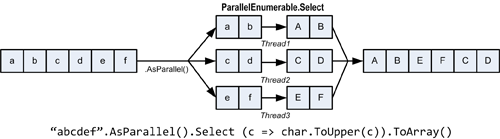 Вызов метода AsSequential() производит операцию, обратную AsParallel(), то есть преобразует ParallelQuery<TSource> в IEnumerable<T>, чтобы последующие операторы вызывали стандартные операторы запросов и выполнялись последовательно.
 Это необходимо перед вызовом методов со сторонними эффектами или потоконебезопасных методов.
PLINQ и упорядочивание
Побочным эффектом параллельного выполнения операторов запросов является то, что при объединении результатов порядок элементов не обязательно совпадает с исходным.
 Другими словами, соблюдение порядка следования элементов последовательности, которое гарантируется операторами LINQ, не гарантируется операторами PLINQ.
Если требуется сохранить порядок элементов, нужно сделать это явно путем вызова метода AsOrdered() после вызова AsParallel():

myCollection.AsParallel().AsOrdered()...

Вызов метода AsOrdered для последовательностей большого размера снижает производительность, поскольку в этом случае необходимо отслеживать исходную позицию элементов.
PLINQ и упорядочивание
Можно нивелировать снижение эффективности вызова AsOrdered, вызвав позже в запросе AsUnordered: это создает определенную точку, после которой запрос может выполняться эффективнее. Так что, если вы хотите сохранить порядок следования элементов входной последовательности только для первых двух операторов, вы можете поступить таким образом:

inputSequence.AsParallel().AsOrdered() 
  .QueryOperator1()
   .QueryOperator2()
   .AsUnordered()  
     // С этого момента порядок не имеет значения 
  .QueryOperator3()   ...

Оператор AsOrdered не применяется по умолчанию, поскольку для большинства запросов не важен исходный порядок входной последовательности. Другими словами, если бы AsOrdered применялся по умолчанию, то для повышения эффективности пришлось бы вызывать AsUnordered для большинства параллельных запросов, что было бы слишком обременительно.
Ограничения PLINQ
На данный момент существует ряд практических ограничений того, что PLINQ может распараллеливать. 
Следующие операторы запросов предотвращают распараллеливание запросов, если исходные элементы не находятся в своих исходных позициях:
	Take, TakeWhile, Skip и SkipWhile;
Индексные версии методов Select, SelectMany и ElementAt.
Большинство операторов изменяют индексную позицию элементов (включая операторы, удаляющие элементы, например, Where). Это значит, что если вы хотите использовать перечисленные выше операторы, то они должны идти в начале запроса.
Ограничения PLINQ
Следующие операторы являются распараллеливаемыми, но они используют дорогую стратегию секционирования (partitioning stategy), что иногда может привести к менее эффективному результату, нежели последовательная обработка.

Join, GroupBy, GroupJoin, Distinct, Union, Intersect и Except.

Все остальные операторы являются распараллеливаемыми, хотя их применение и не гарантирует, что запрос будет распараллелен. PLINQ может выполнить запрос последовательно, если определит, что накладные расходы на распараллеливание приведут к замедлению выполнения этого запроса.
Пример: параллельная проверка правописания
Предположим, что мы хотим реализовать проверку правописания, которая будет быстро обрабатывать очень большие документы и будет использовать все доступные ядра процессора. Выражая алгоритм в виде LINQ-запроса, можно очень легко распараллелить эту задачу.
Для начала нужно загрузить словарь английских слов в HashSet для эффективного поиска:
if (!File.Exists("WordLookup.txt"))    // Содержит 					//порядка 150,000 слов
new WebClient().DownloadFile(              "http://www.albahari.com/ispell/allwords.txt", "WordLookup.txt");
 
var wordLookup = new HashSet<string>(
          File.ReadAllLines("WordLookup.txt"),
          StringComparer.InvariantCultureIgnoreCase);
Затем мы воспользуемся этим контейнером для создания тестового «документа», состоящего из миллиона случайных слов. После создания этого документа мы добавим в него несколько ошибок:
var random = new Random();
        string[] wordList = wordLookup.ToArray();

        string[] wordsToTest = Enumerable.Range(0, 1000000)
          .Select(i => wordList[random.Next(0, wordList.Length)])
          .ToArray();

        wordsToTest[170000] = "book1";     // Делаем несколько 
        wordsToTest[23456] = "white1";     // ошибок.
Теперь можно выполнить параллельную проверку правописания
Проверяем wordsToTest с помощью wordLookup. 

var query = wordsToTest.AsParallel()
            .Select((word, index) =>
 new IndexedWord { Word = word, Index = index })
      .Where(iword => wordLookup.Contains(iword.Word))
      .OrderBy(iword => iword.Index);

// foreach (string s in wordsToTest)  Console.WriteLine(s);
 foreach (IndexedWord num in query){
Console.WriteLine("word "+num.Word+"  index “ +num.Index);
       }
IndexedWord – это структура, определенная следующим образом:
struct IndexedWord { public string Word; public int Index; }

Можно немного упростить этот запрос путем использования анонимного типа вместо структуры IndexedWord. Однако это негативно скажется на производительности, поскольку анонимные типы (будучи классами и, таким образом, ссылочными типами) влекут за собой выделение памяти в управляемой куче и последующую сборку мусора.